Лекція № 4Німецький романтизм. Художня практика романтиків Ієнського та Гейдельберзького гуртків
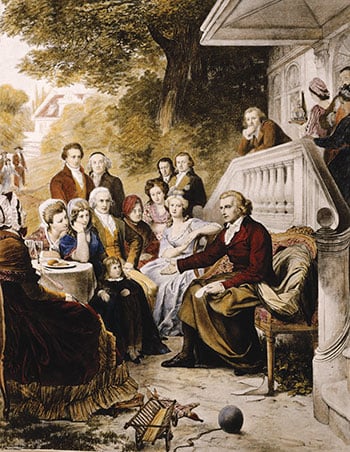 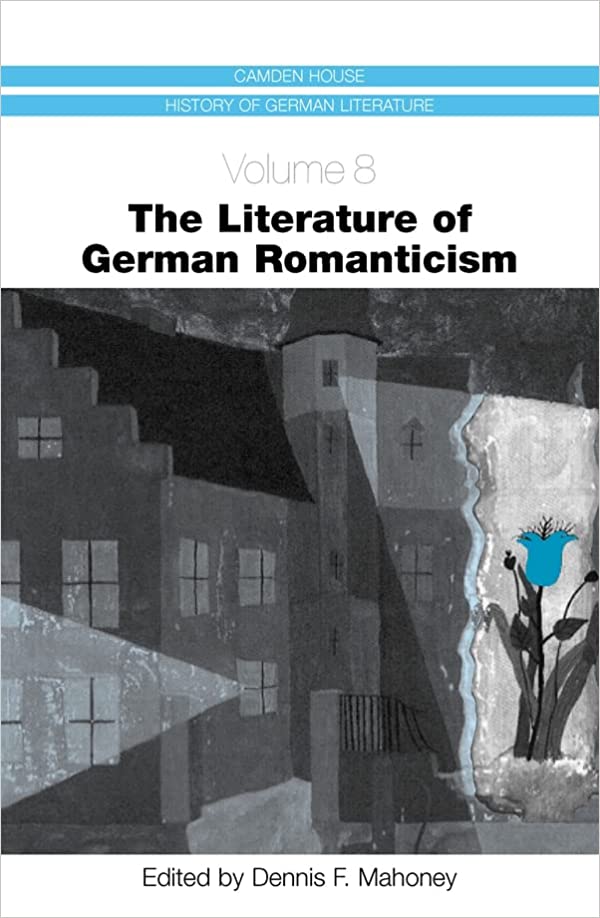 1. Загальна характеристика і періодизація німецького романтизму.
2. Філософсько-естетичний досвід ієнського «універсального романтизму».
3. Теоретико-літературні здобутки гейдельберзької школи романтизму.
Умови розвитку німецького романтизму
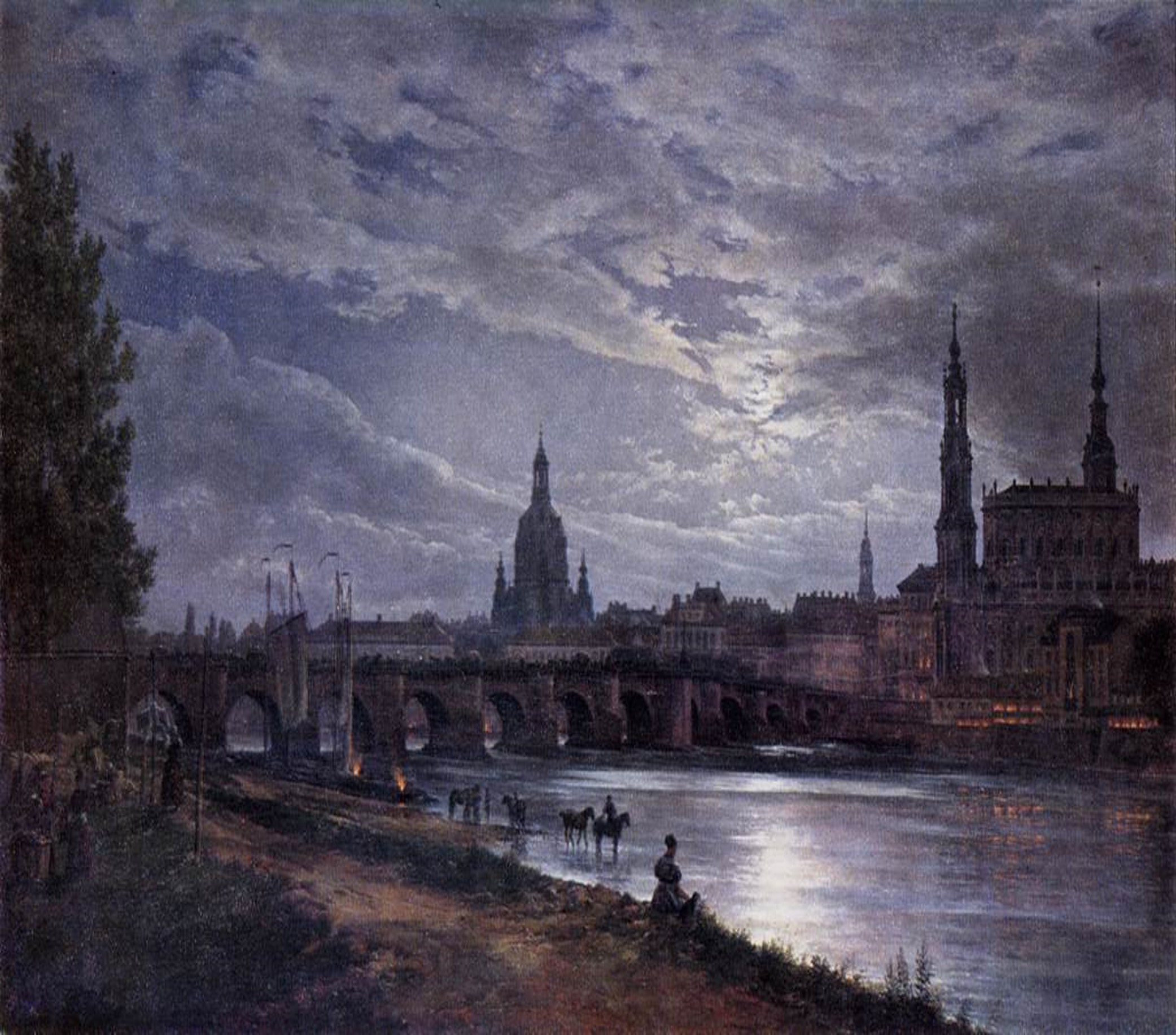 Німецька дійсність, духовна революція кінця XVIII – поч. XIX ст. і значення літератури.
Періодизація німецького романтизму
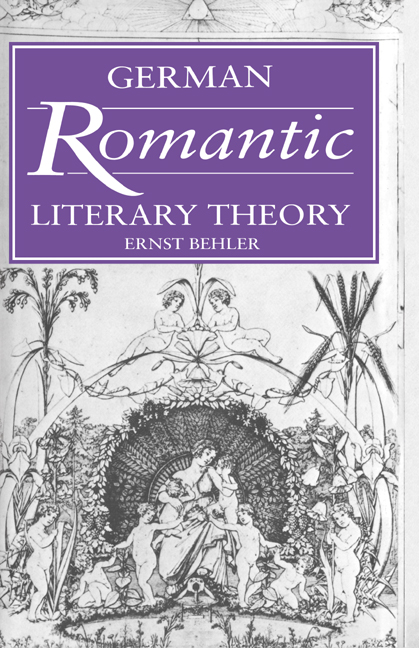 Перший період 
(1795-1806)
Діяльність романтиків Ієнського гуртка і творчість Ф.Гельдерліна.
Розвивалася у зв'язку з філософією.
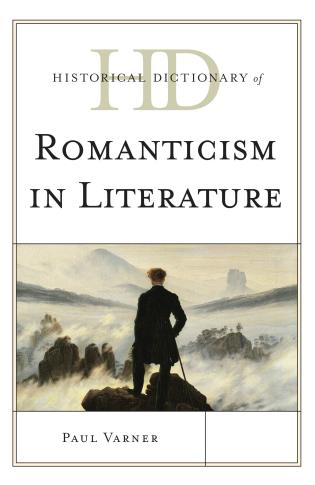 Другий етап (1806-1815)
Визвольний рух проти наполеонівської окупації. 
 Активізація національної свідомості німців
Повернення до джерел національної культури і літератури, розвиток фольклорного романтизму. 
Найвизначніше явище - Гейдельберзький гурток романтиків. 
Творчість Г. фон Клейста - драматурга і прозаїка.
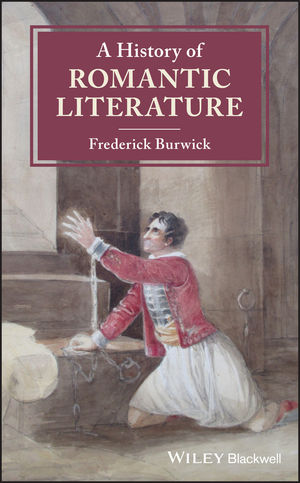 Третій етап (1815 – 1830)
Пері­од Реставрації в Німеччині і всій Європі. Найхарактер­ніше явище – гротескно-фантастичний романтизм Е.Т.А. Гофмана.
По­чаток творчості Г.Гейне.
Берлін - центр німецького романтичного руху (А. фон Арнім, К.Брентано, Е.Т.А. Гофман, А. Шаміссо, Г.Гейне).
Четвертий етап (1830-1848)
Велика кількість груп і тенденцій різного спрямування, розвиток нових течій.
Бідермаєр вважається перехідним періодом між класицизмом і романтизмом. Є уособленням німецької міщанської культури.
 Найхарак­тернішою рисою є відхід від середньовічно-фольклорних захоплень і звернення до сучасності, її громадсько-політична активізація (Г.Гейне).
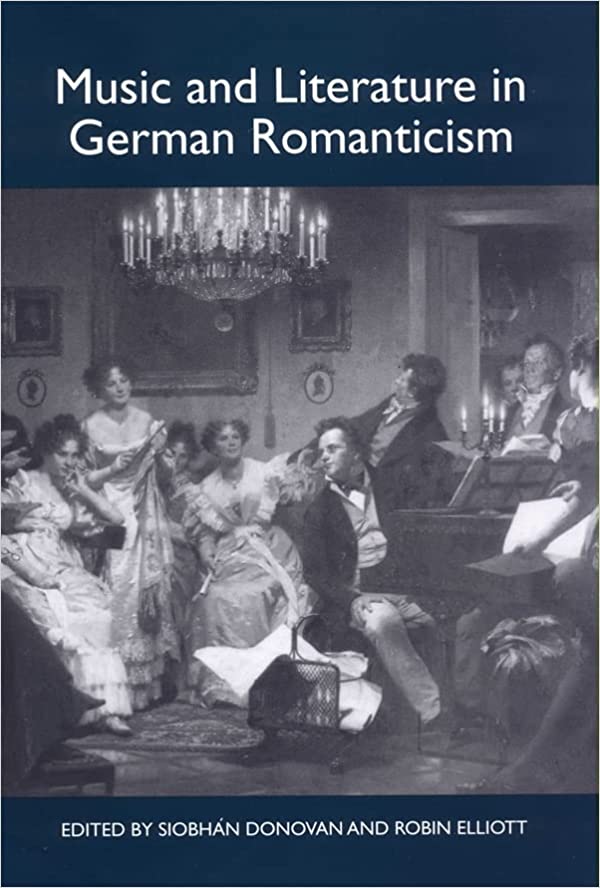 Ранній романтизм – складна багатовимірна єдність.
Дві різноспрямовані тенденції: тенденція до універсальності, космізму, масштабності – і прагнення до конкретного, історичного, індивідуального.
Значення Ієнського романтизму
Романтизм Ієнського періоду є першоосновою романтизму і його розквітом. Він створив систему романтичних цінностей і є ідеальною нормою для наступних поколінь романтиків.
 Імпліцитно містить провідні тенденції усього романтичного руху.
Ієнська школа: зародження романтичних ідей
Будинок Августа Шлегеля в Ієні - місце зібрань освіченої молоді.
     Брати А. та Ф. Шлегелі, поети, письменники, Новаліс (Ф. фон Гарденберг), Людвіг Тік, літературознавець В.Ваккенродер, філософи Й.Г.Фіхте, Ф.Шеллінг, Ф.Д.Шлейєрмахер.
Енциклопедичний склад Ієнської школи
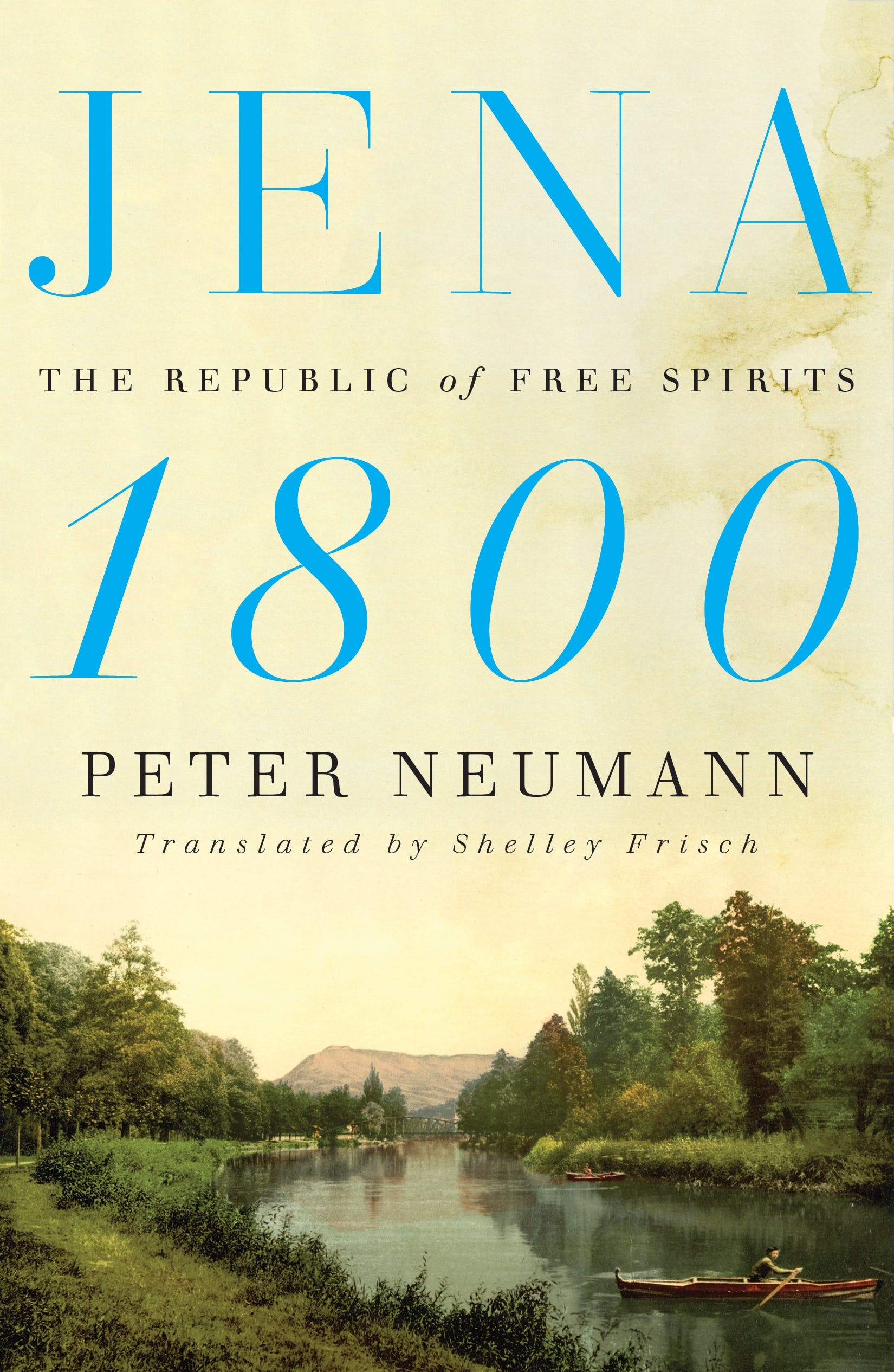 Вчені-філологи, поети, письменники, музиканти, мистецтвознавці, критики, живописці, історики, фізики, геологи, медики.

 Романтизм складався як цілісна культура. Він з'явився як єдиний стиль, єдина «школа» в усіх мистецтвах і в аспектах культури.
Музи ієнських романтиків
Доротея Фейт-Шлегель (дружина Ф. Шлегеля)
Кароліна Шлегель (Шеллінг) дружина А. Шлегеля
Ієнська школа романтиків
"То був чудовий час:  людський дух був розкутий, вважав за можливе протистав­ляти всьому існуючому свою дійсну свободу і запитувати не про те, що є, а про те, що можливо».
                              Ф. Шеллінг
Подвійний характер діяльності ієнців
Поєднання літератур­но-художнього і філософсько-естетичного напрямів, при певній пере­вазі другого, теоретичного.
Брати Шлегелі - розробка теоретичних положень романтичного мистецтва
«Без них Європа ніколи б не збагнула, що таке німецький романтизм, та і сам романтизм не був би в силах зрозуміти сам себе».
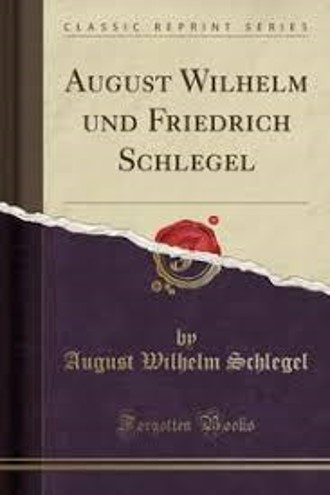 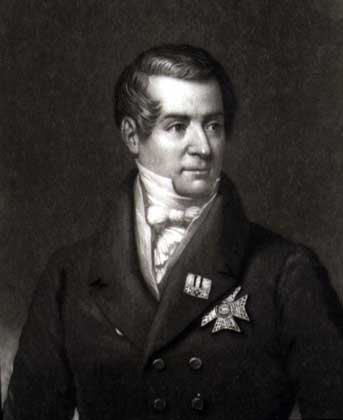 Філософська спадщина Ієнської школи
У 1797 р. Фрідріх Шлегель публікує «Фраґменти», в яких висловлює думки про сучасний розвиток мистецтва і його перспективи. «Фраґменти» з'являються в журналі «Атенеум».
Значення «Фраґментів» Ф. Шлегеля
«Фраґменти» Ф. Шлегеля прокладають шлях для мистецтва, пов'язаного з ідеєю естетичного перетворення світу, ідеалом нової універсальної культури, в якій зливаються художня діяльність, філософія, наука і релігія.
Ідеї ієнського романтизму
Ідеалом романтизму стає творча активність художника з його правом на перетворення реального світу на особливий, прекрасніший і істинніший, а тому реальніший, оскільки саме мистецтво являє собою сокровенну сутність, і найвищу цінність світу, а отже — і вищу реальність.
Теорія «романтичної іронії»
Талант є наданим об’єктивним духом, який керує творчістю недосконалої людини. Художник повинен долати суб’єктивне світосприйняття і надавати волю об’єктивному духу, розуміти, що геніальні твори мистецтва створює не лише він, а і Природа, Всесвіт.     
    Тобто художник повинен іронізувати не лише над недосконалим людським суспільством, а і над собою, тому що він теж є частиною цього суспільства.
Людвіг Тік (1773 – 1853)
Творець жанру літературної казки,драматург, новеліст, перекладач, систематизатор і хранитель спадщини єнської школи. 
Романи: «Історія герра Вільяма Ловеля», «Мандри Франца Штернбальда». 
   Одним з перших почав цікавитися казкою як естетичним орієнтиром. 
 Збірки «Народні казки» (1797), «Пісні кохання швабської епохи в новій обробці» (1803).
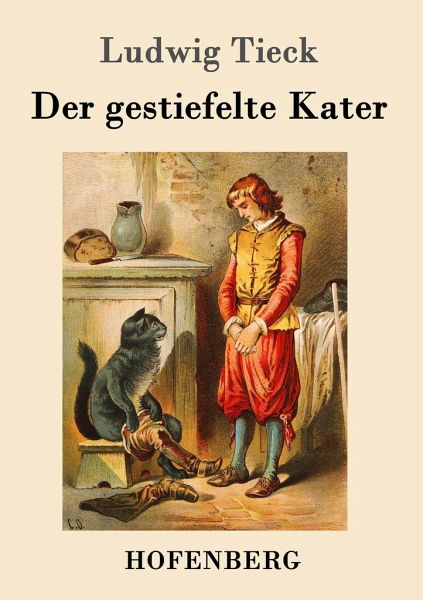 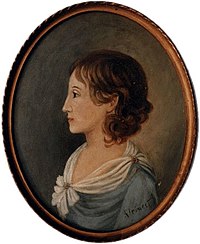 Фрідріх фон Гарденберг (Новаліс) 1772 - 1801
«Бувають особливі діти - тихі, із великими, натхненними очима, погляд яких нелегко витримати. Такою дитиною був Новаліс» Герман Гессе.
«Генріх фон Офтердінген»
Блакитна Квітка - центральний символічний образ-символ німецького романтизму.
    Генріх прагне квітки, як мислитель - істини. Його пошук – не любовна пригода. Це пошук правди і сенсу життя, який полягає у Вічній Жіночості природи, що творить все живе на землі.
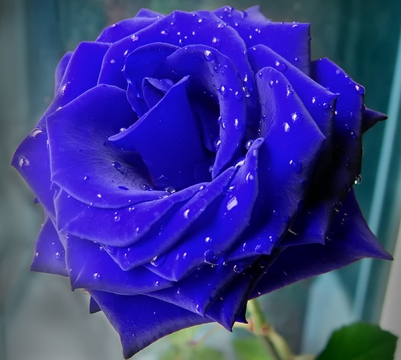 Гейдельберзь­кий гурток романтиків
В 1805-1806 рр., заявляє про себе гейдельберзь­кий гурток романтиків.
     Кардинальна зміна настроїв та мотивів німецького романтизму. Завершується романтизм просвітлений, сповнений ентузіазму, починається «страшний» романтизм.
Учасники гейдельберзького гуртка
Очолив школу А. фон Арнім, прозаїк, поет, драматург. Велике значення має діяльність К. Брентано – одного з кращих німецьких поетів. 
 Ейхендорф, брати Я. та В. Грімм.
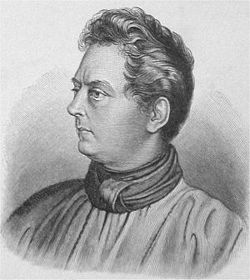 Характер діяльності
Ієнські романтики були   філосо­фами або ж людьми, що тяжіли до філософії, гейдельберзькі романтики — передусім філологи, знавці національної давнини, міфології, фольклору, народної мови.
Значення фольклорної традиції
Провідною стає течія народно-фольклорного романтизму. 
Німеччи­на підпала під владу наполеонівської Франції, піднімалася хвиля патріотичного і визвольного руху, особливої цінності в літературі набуває національна, народно-фольклорна традиція. 
    Фольклор стає істинно національною традицією поетичного мислення і мовлення, в яку вони прагнуть вдихнути нове життя.
«Чарівний ріг хлопчика»
Публікація збірки німецьких народних пісень "Чарівний ріг хлопчика" (1805), здійснена А.фон Арнімом і К. Брентано.
 Збірка стала значною подією не лише фольклористики, а і літератури, викликала у Німеч­чині широкий резонанс.
Брати Я. і В. Грімм  - філологи  і фольклористи
Я.Грімм - творець філологічної науки в її сучасному вигляді.  Створив першу наукову історію німецької мови.  Написав «Німецьку граматику». Займався фольклором, міфологією. Був істориком стародавнього права.
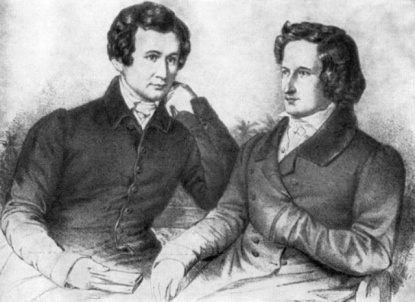 Казки братів Грімм
Збірка "Дитячих і сімейних казок" (1812-1814).  Казки братів Грімм мали велике значення для збирання, публікації казок у всіх країнах Європи. 

      Не допускали вільного поводження із фольклорними пам'ятками і публікували науково виві­рені тексти, прагнучи зберегти своєрідність народної фантазії і мови.
Висновки
Ранньоромантичній всеосяжності, відкритості назустріч усьому світу гейдельберзький романтизм протиставляв «повернення додому», до першоджерел і конкретики. 
     
     У системі романтичного світобачення відбувається перестановка акцентів, етична і естетична переорієнтація, у зв'язку з якою романтична поезія ставала простішою, більш національною, доступною для широкого загалу.